CRIC – Centre for Resolution of International Conflicts
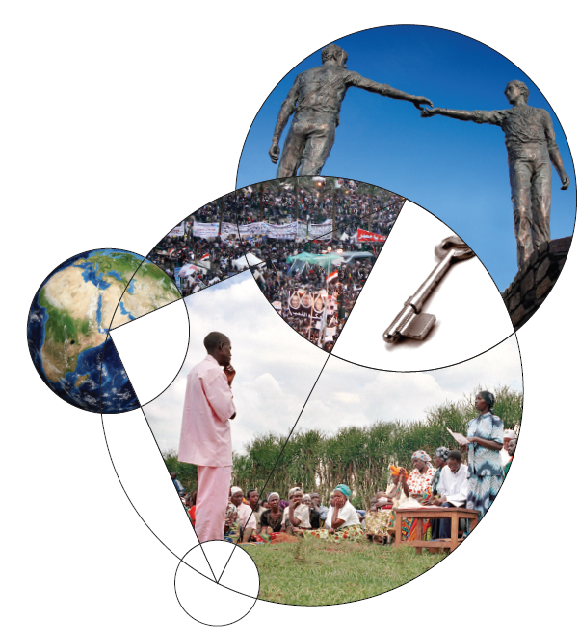 Konflikt eskalation og forebyggelse
Isabel Bramsen

April 2014
CRIC – Centre for Resolution of International Conflicts
plan
Min baggrund
hvad, hvem og hvordan er CRIC
Konfliktforebyggelse
Vold/ikke-vold, følelser og nye medier i det arabiske forår
Big data og tidlig aktion
Diskussion
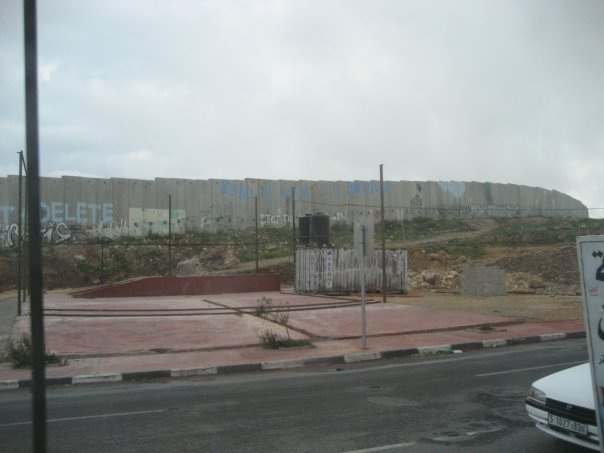 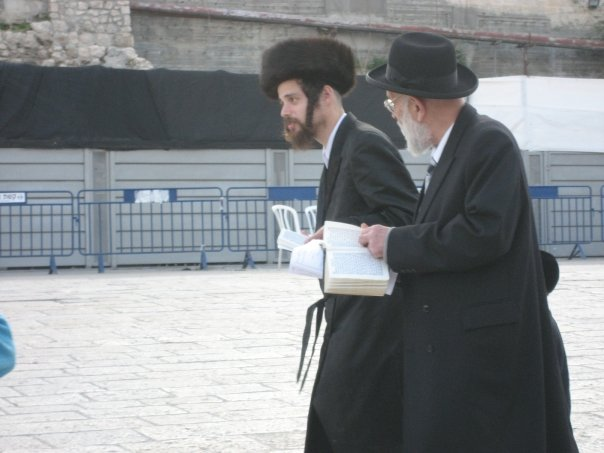 Israel Palestina
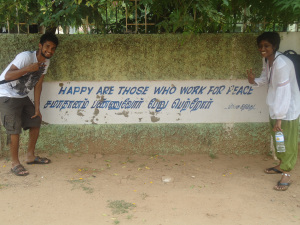 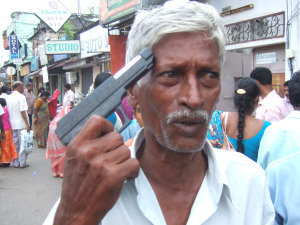 Indien
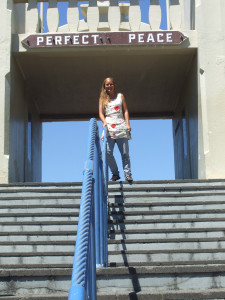 New Zealand
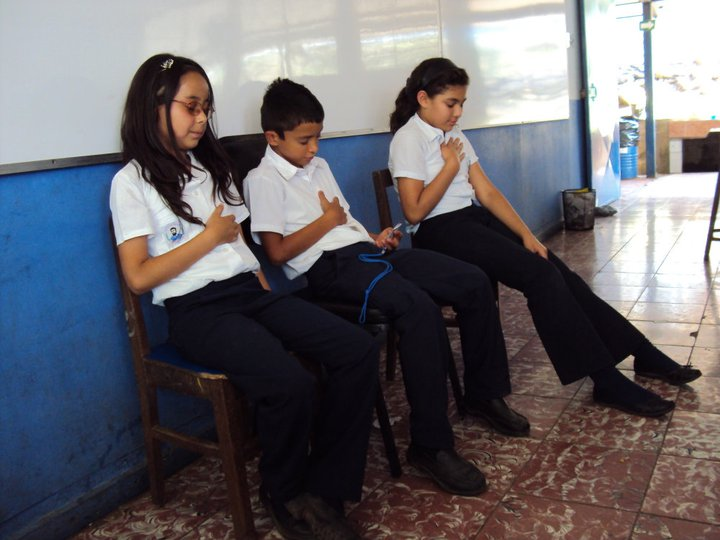 Costa Rica
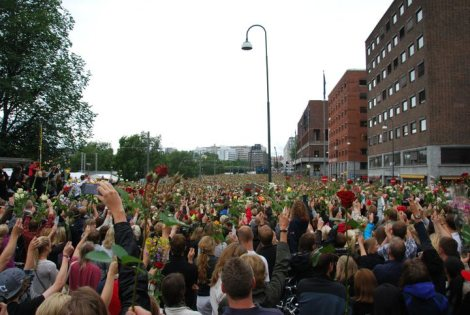 Norge og Sverige
CRIC – Centre for Resolution of International Conflicts
Organisationer
Peace Alliance Denmark
RIKO
CRIC
CRIC – Centre for Resolution of International Conflicts
Partnere
CRIC – Centre for Resolution of International Conflicts
Fuldtidsansatte forskere:
Poul Poder
Nik Emmanuel
2 x post-doc på ToRS
Isabel Bramsen
Line Kikkenborg Christensen
CRIC – Centre for Resolution of International Conflicts
Tilknyttede forskere
Fuldtidsansatte forskere:
Poul Poder
Nik Emmanuel
2 x post-doc på ToRS
Isabel Bramsen
Line Kikkenborg Christensen
CRIC – Centre for Resolution of International Conflicts
Tilknyttede forskere
International advisory board
Fuldtidsansatte forskere:
Poul Poder
Nik Emmanuel
2 x post-doc på ToRS
Isabel Bramsen
Line Kikkenborg Christensen
Praktiker
panel
Gæsteforskere
CRIC – Centre for Resolution of International Conflicts
CRIC – Centre for Resolution of International Conflicts
Militær

                                                                        Mægling

                                                                        







Bistand
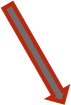 CRIC – Centre for Resolution of International Conflicts
Militær

                                                                        Mægling

                                                                        







Bistand
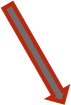 Stabilisering
Samtænkning
CRIC – Centre for Resolution of International Conflicts
Militær

                                                                        Mægling

                                                                        







Bistand
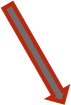 CRIC – Centre for Resolution of International Conflicts
Missing links !
Militær

                                                                        Mægling

                                                                        







Bistand
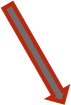 Optrapning                                    Erindring
CRIC – Centre for Resolution of International Conflicts
Konfliktteori
CRIC diamanten
Optrapning                                    Erindring
Viden, ekspertise
CRIC – Centre for Resolution of International Conflicts
Konfliktteori
CRIC diamanten
Optrapning                                    Erindring
Viden, ekspertise
CRIC – Centre for Resolution of International Conflicts
Konfliktteori
Konflikt !
Følelsers sociologi
Vold
CRIC diamanten
Optrapning                                    Erindring
Syrien
Afrikas Horn
Generelt
Levanten
Afrikas Horn
Generelt
Viden, ekspertise
Nye sociale medier (Syrien)
Informationsteknologi (HoA)
Hvordan skabes konfliktviden
Praktikere – processer - teknikker
CRIC – Centre for Resolution of International Conflicts
Hvordan kan CRIC gøre en forskel?
Give indsigter i konfliktens og voldens dynamikker før og efter krig er brudt ud  
Indsigter i forebyggelse og fredsopbygning
Få konfliktløsnings-vinklen ind på kbh’s universitet og forme en generation af unge studerende der har indsigt i konflikter
Få konflikt-vinklen ind i dk’s medier og offentlige diskurs
CRIC – Centre for Resolution of International Conflicts
konfliktforebyggelse
Selvom det er volden man ønsker at forebygge, kaldes det konflikt forebyggelse. 
Præventiv diplomati - Dag Hammerskjold i1960
CRIC – Centre for Resolution of International Conflicts
Udfordringer ved konflikt forebyggelse
Manglende politiske opbagning fordi det ikke gir credit at have forebygget en krig 
Vanskeligt at håndtere meget intense situationer 
Vanskeligt at påvirke lederes os befolkningers handlinger
Man kan ikke generalisere med ”what to do” – det afhænger af situationen
Det er svært at undgå at det bare bliver ”nu skal vesten vise jer hvordan det skal gøres”
CRIC – Centre for Resolution of International Conflicts
Mine projekter (stadig flere spørgsmål end svar)
At forstå eskalation; konfliktens dynamikker, grænsen til vold, følelsesdynamikker, nye tendenser (sociale medier) 
At skabe alliancer mellem lokale freds-aktører
CRIC – Centre for Resolution of International Conflicts
Teoretiske spørgsmål
What are the dynamics of escalation? Which situations generates violence? What makes groups and states resort to violence?
War
Escalation
Resolution
Reconciliation
Latent conflict
CRIC – Centre for Resolution of International Conflicts
konflikt potentiale
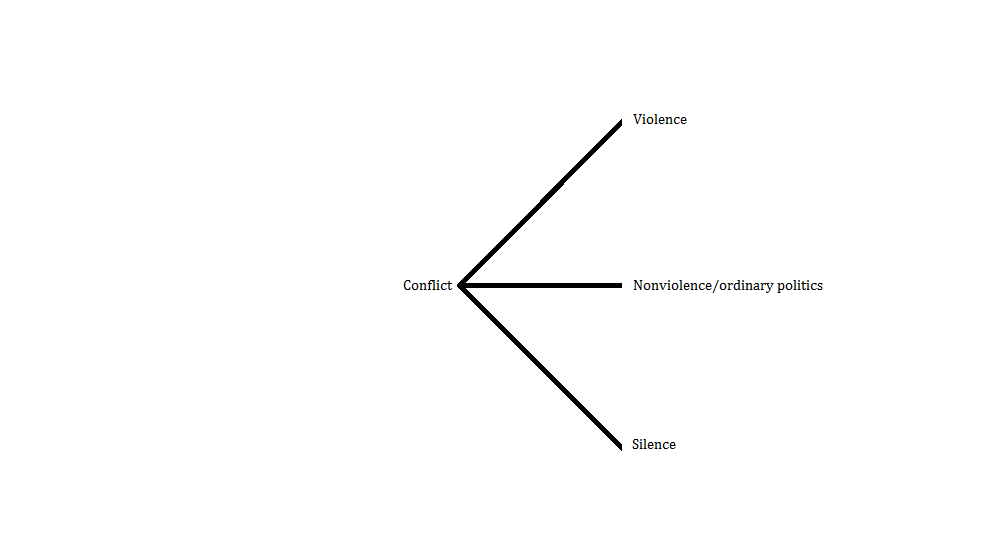 CRIC – Centre for Resolution of International Conflicts
Hvorfor har vold været overset?
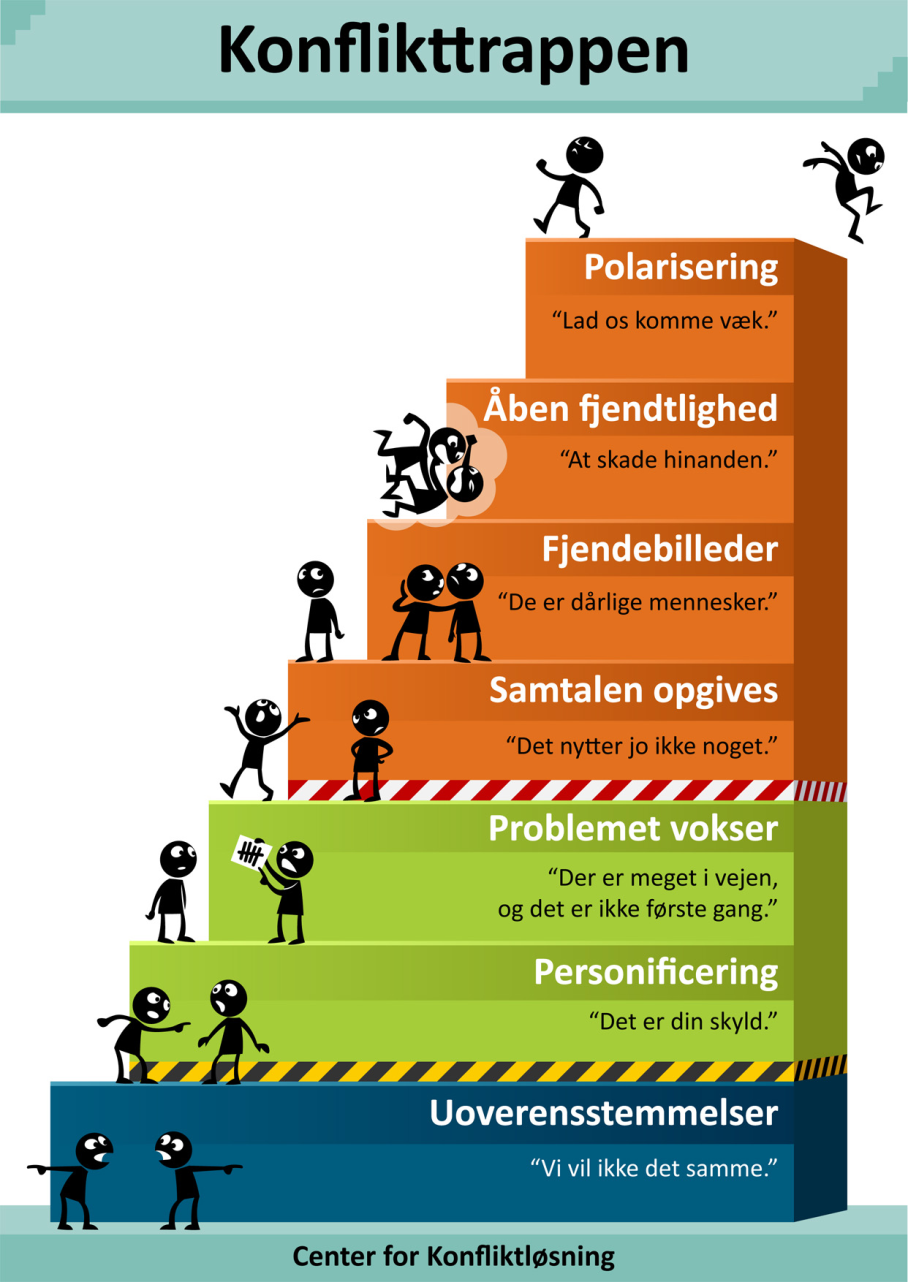 Eskalations-modeller 
Vold som et trin på konflikttrappen 
 løs konflikten hurtigst muligt! 

Agenda for Peace 
Efficient employment of diplomacy to ease 
tensions before they result in conflict – or,
if conflict breaks out, to act swiftly to 
contain it and resolve its underlying causes

Fred og konflikt studier
Fokus på vold er uambitiøst
Symptom behandling

Kvantitative studier
Sammenblander vold og konflikt
CRIC – Centre for Resolution of International Conflicts
Nye tendenser, ikke mindst med det såkaldte arabiske forår
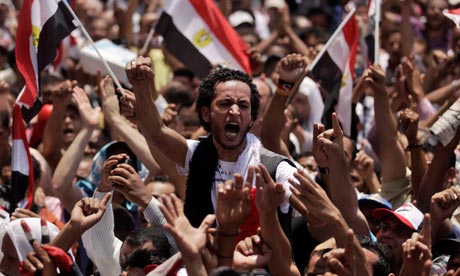 CRIC – Centre for Resolution of International Conflicts
Kvantitative studier
Fra ikke vold til ikkevold
[Speaker Notes: “This is how we started and you did not understand it.“
“This is how we become, and now you will certainly understand“

Marocco: more effective to give little benefits to the movement]
CRIC – Centre for Resolution of International Conflicts
Følelser
Collins
Vold skal overskride barrierer af tension og frygt

Det arabiske forår
Håb og vrede påvirkede oprøret
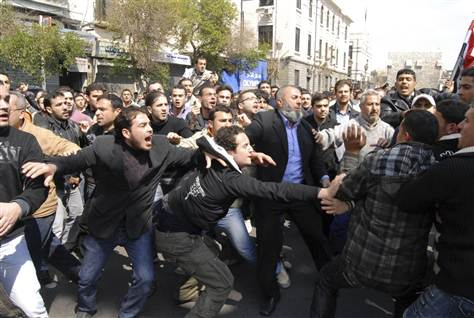 Nye medier og konflikt
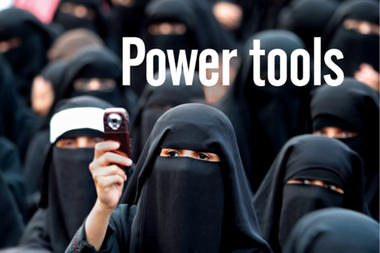 Collective action
Collective action
Kollektiv handling
Nye medier gør det billigere og mere sikkert at lave kollektiv handling

Nutted-kat teori

Udfordrer pluralistisk ignorance

Ikke ledet af én karrismatisk leder
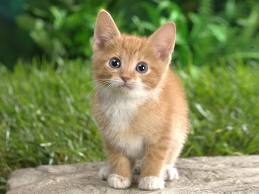 Offentlige sfære
Internettet skaber politisk  ‘rum for modmagt’
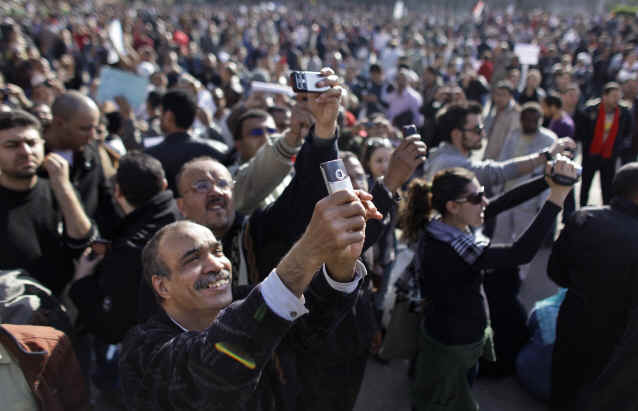 Global networks
Globale netværk og aktivisme
Nye medier dokumenterer, hvis et regime ikke gør som de siger udadtil

Internet-fællesskabet støttede den egyptiske bevægelse da Mubarak slukkede internettet

Twitter lavede en “speek to tweet”
CRIC – Centre for Resolution of International Conflicts
Digitaliseret konflikt forebyggelse
Identifisere dynamikker og centrale aktører 
Samle lokale løsningsideer
Skabe track 2 kontakt grupper mellem konfliktende parter
Skabe alliancer mellem fredsgrupper
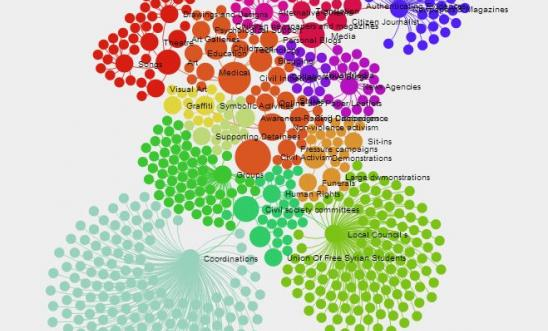